Sentencing and Corrections
Increase of Incarcerated Inmates
Tougher sentencing guidelines
Longer sentences/ less probation
Three strike laws
War on drugs/ increased arrests
Litigation delays- defendants that are unable to post bail stay in jail until trial date
 Prison overcrowding
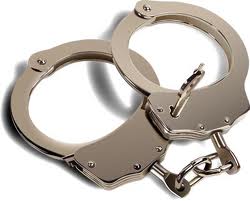 Prison Society
The United States imprisons more people than any other nation in the world  (map on p.317)
2,266,800 adults were incarcerated in U.S. federal and state prisons and county jails by 2010
… overcrowding!

Security:
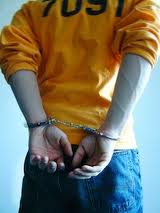 Prison Society
Who- mostly male, young, unmarried, uneducated, 50% African-Am
50% in for violent crime offenses
Often repeat offenders
Prison Society and Violence
Lifestyle
Rugged Individualism and Machismo
Gangs
1000s of fights each year 
Racial divisions
Self Defense
Depression, suicide, etc.
Cooperation
Prison Society
Women 
Lifestyles- extended families, share resources
6.9% of inmates, up 500%
Both genders--  1:4 HIV+
Prison Society
Activities
Treatment- psychological, addictions, etc
Rehabilitation- behavioral, etc
Training- educational, vocational, etc
Return to society
Parolees need greater supervision and have adjustment probs after release
Terms:
Inmate Code:
Indigenous values:
Imported values:
Prison economy:
Contraband:
Prison Industry:
Death Penalty- Does it achieve goals?
Retribution: 
Deterrence:  
Rehabilitation: 
Incapacitation:  
Is it effective? 
Is it applied fairly?
Is it cruel and unusual?  Brutal?  Humane??
Death Penalty-
Death Row- mostly male, minority, unmarried, uneducated, poor, young
36 (38?) states with Death Penalty
Gas and injections
Appeals- ~11 years, $$$$$$$
Death Penalty and Supreme Court-
Jury selection- Witherspoon v IL (1968)- can’t remove all potential jurors if opposed to death penalty
Coker v GA (1971)- if death penalty is grossly disproportionate to the crime, it is unconstitutional
Furman v GA (1972)- application (discretionary and ambiguous) was cruel and unusual

Atkins v. VA (2002)- can’t be used against mentally retarded … or the insane
Roper v. Simmons (2005)- can’t be used against juveniles